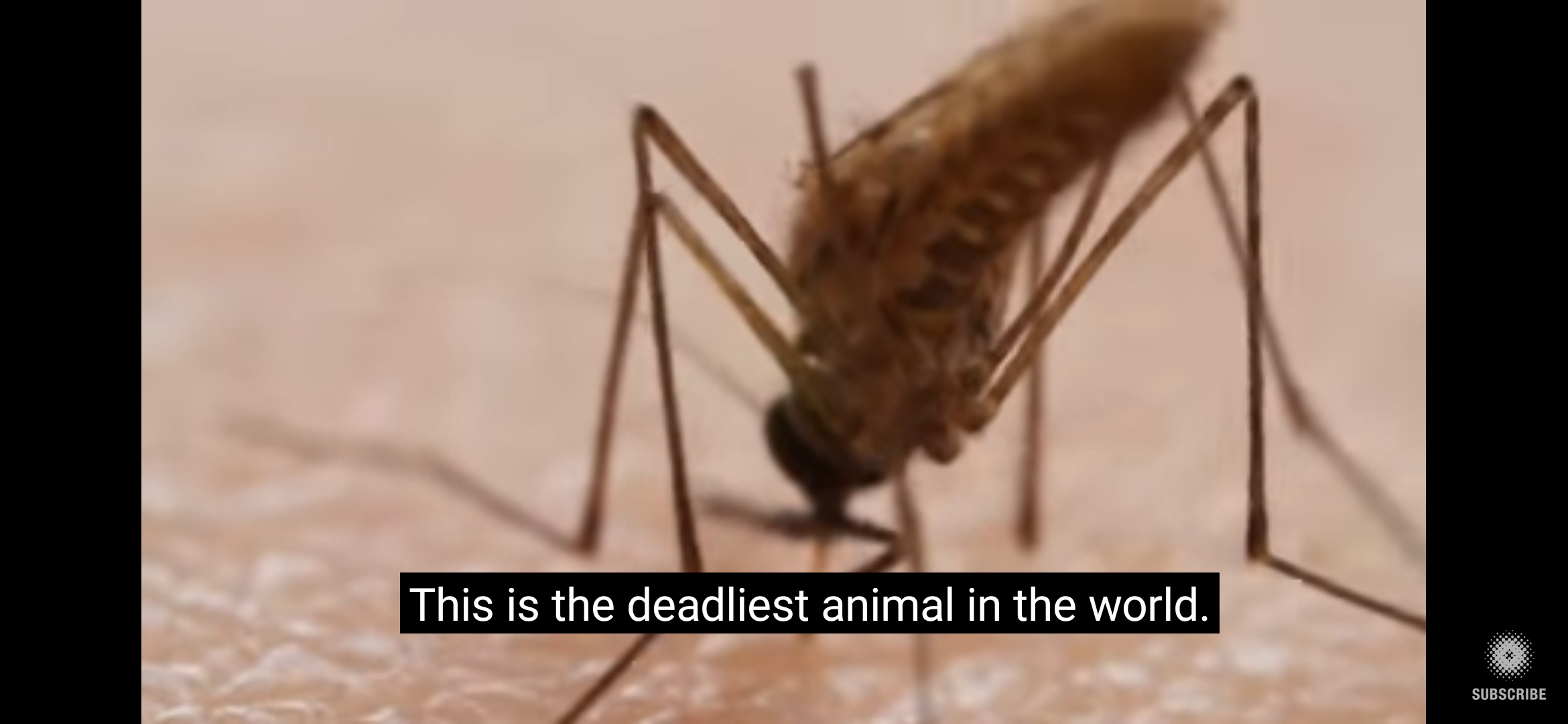 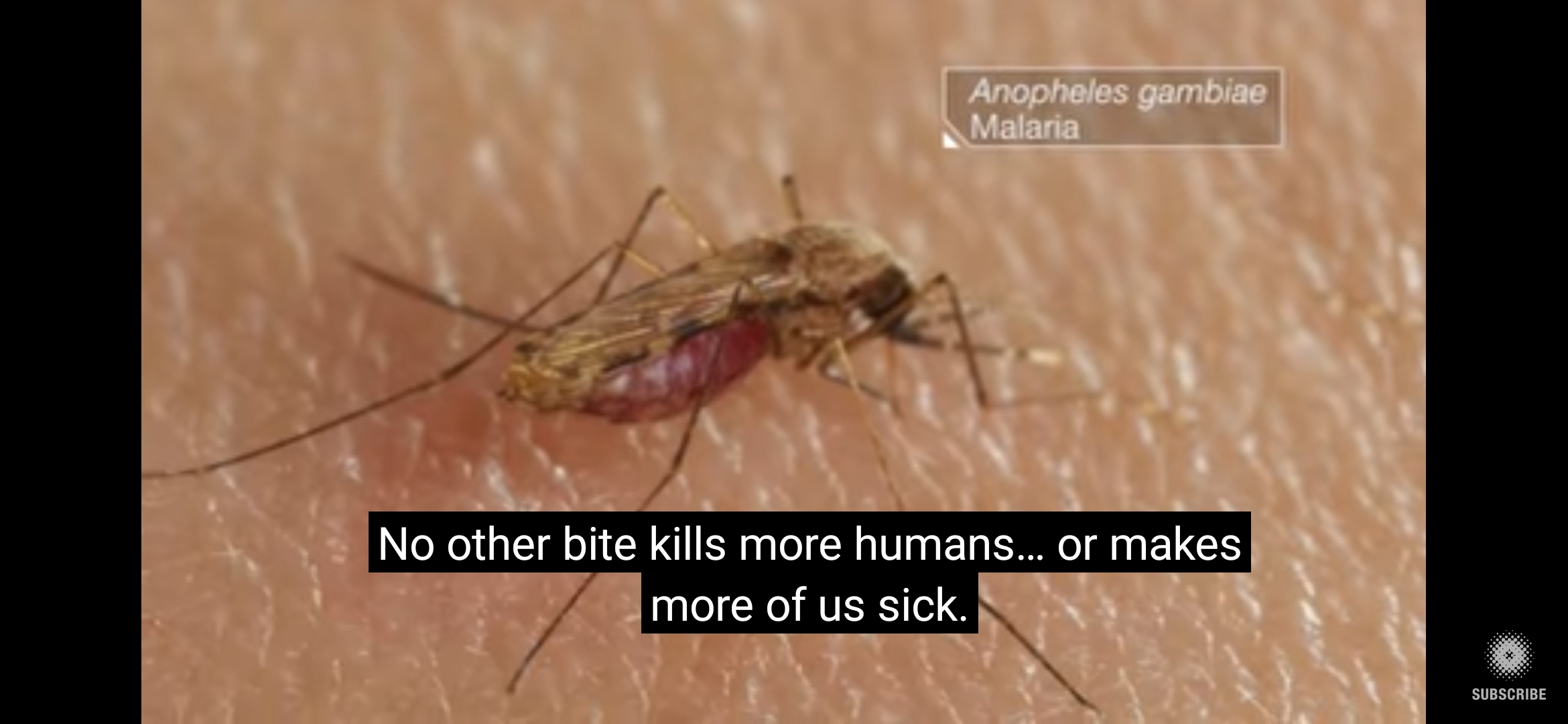 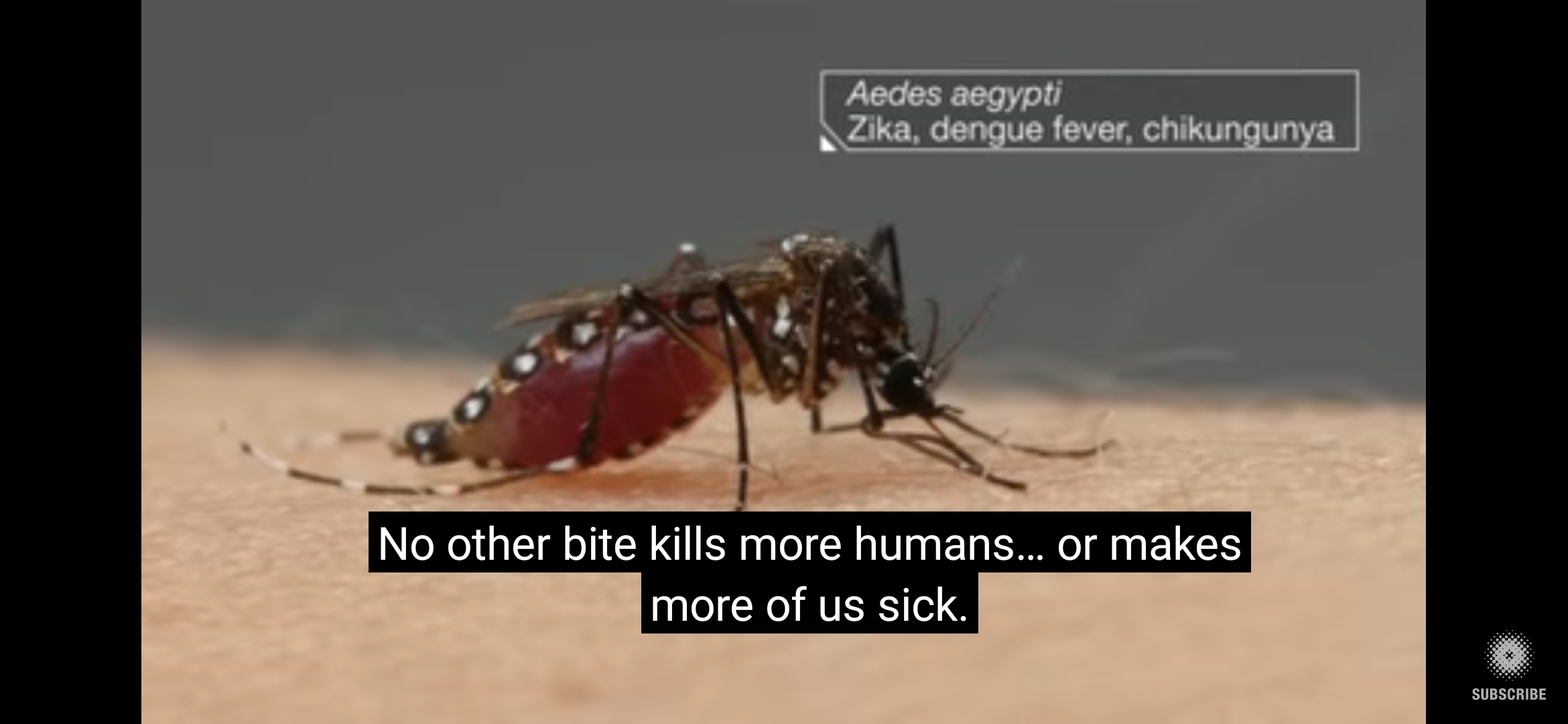 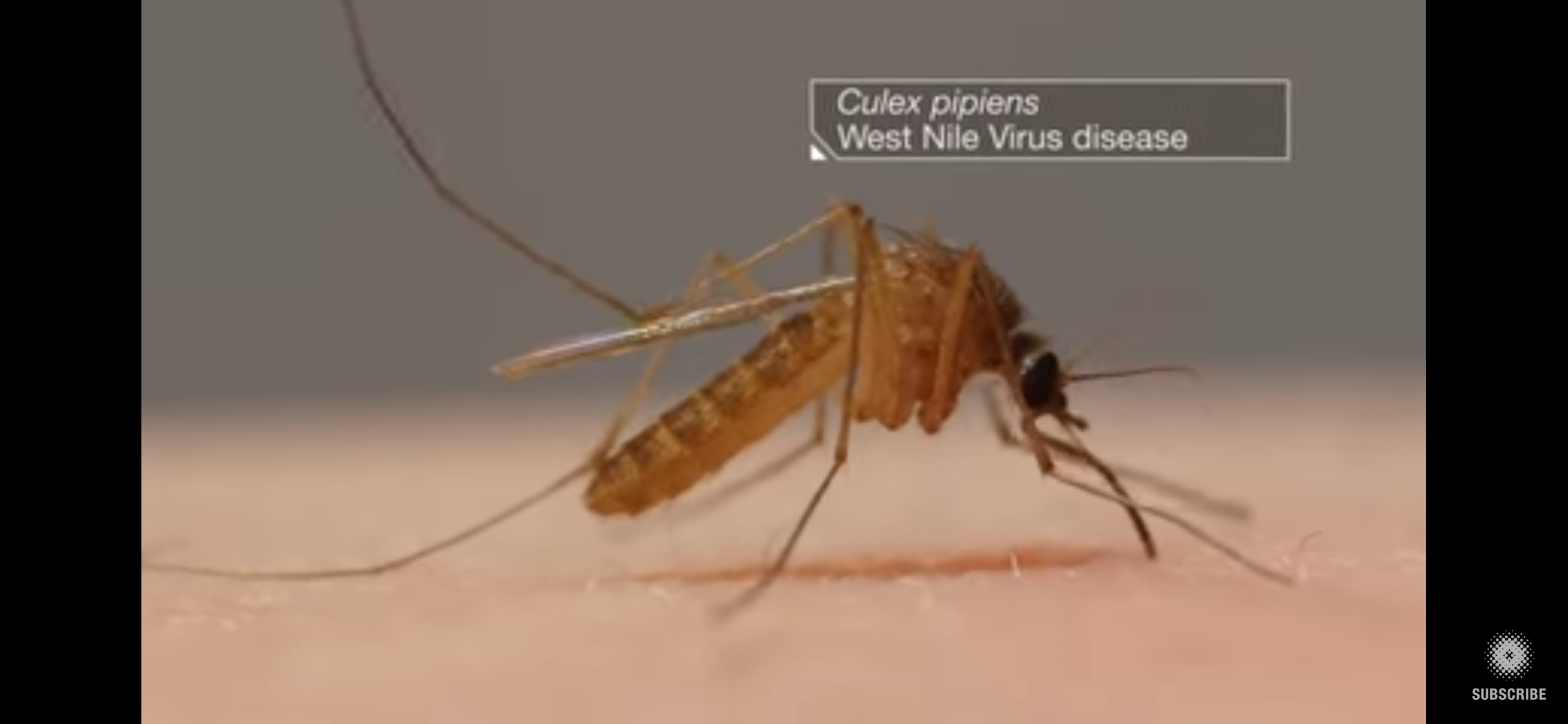 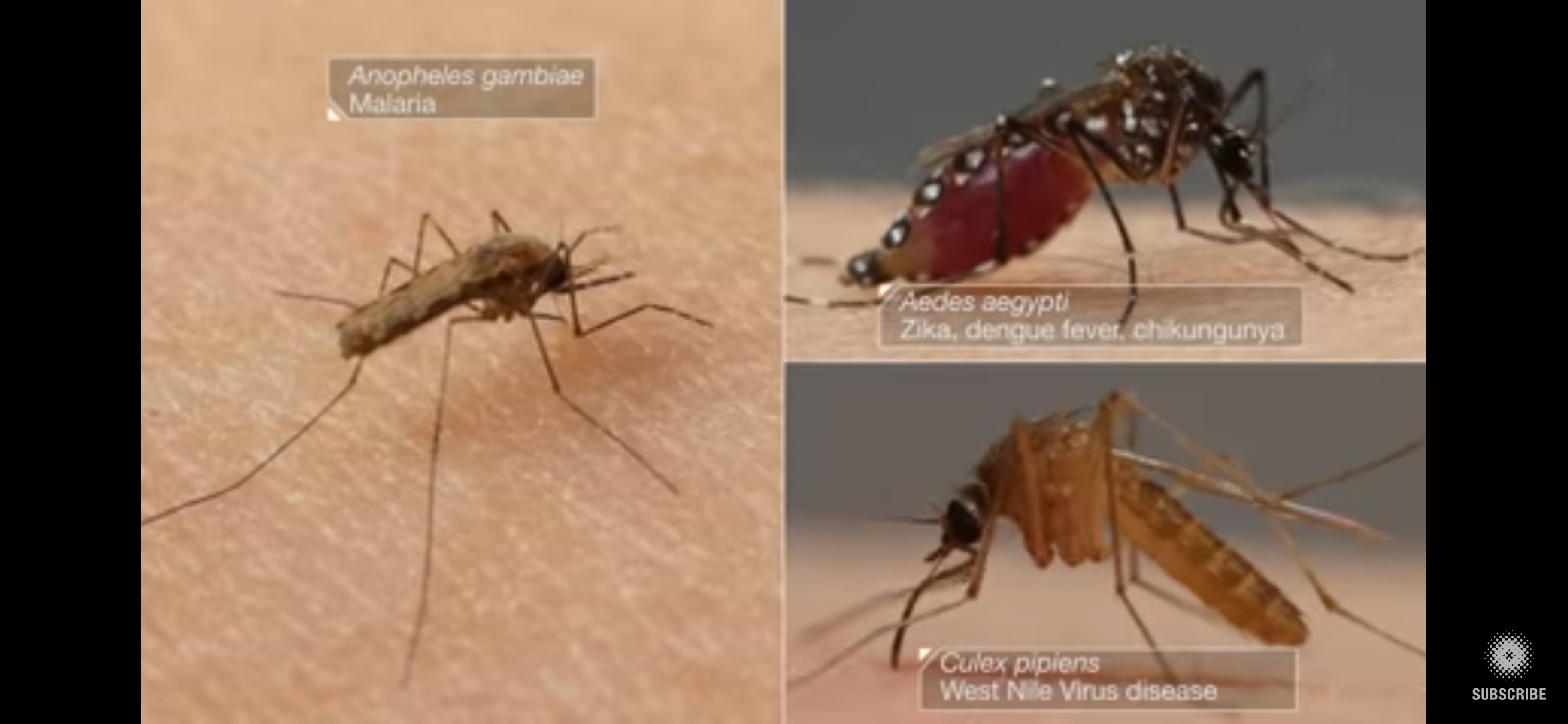 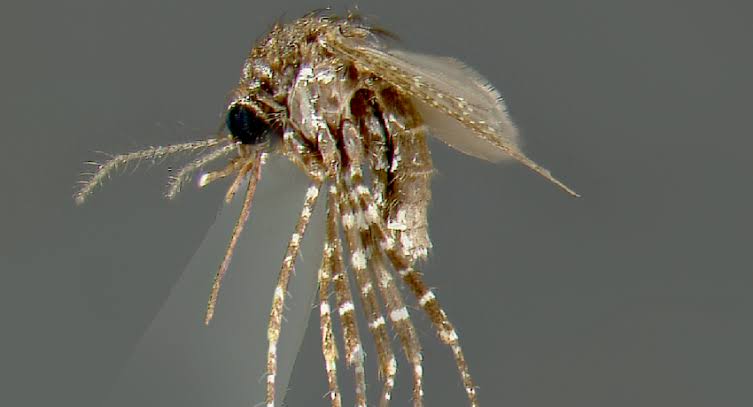 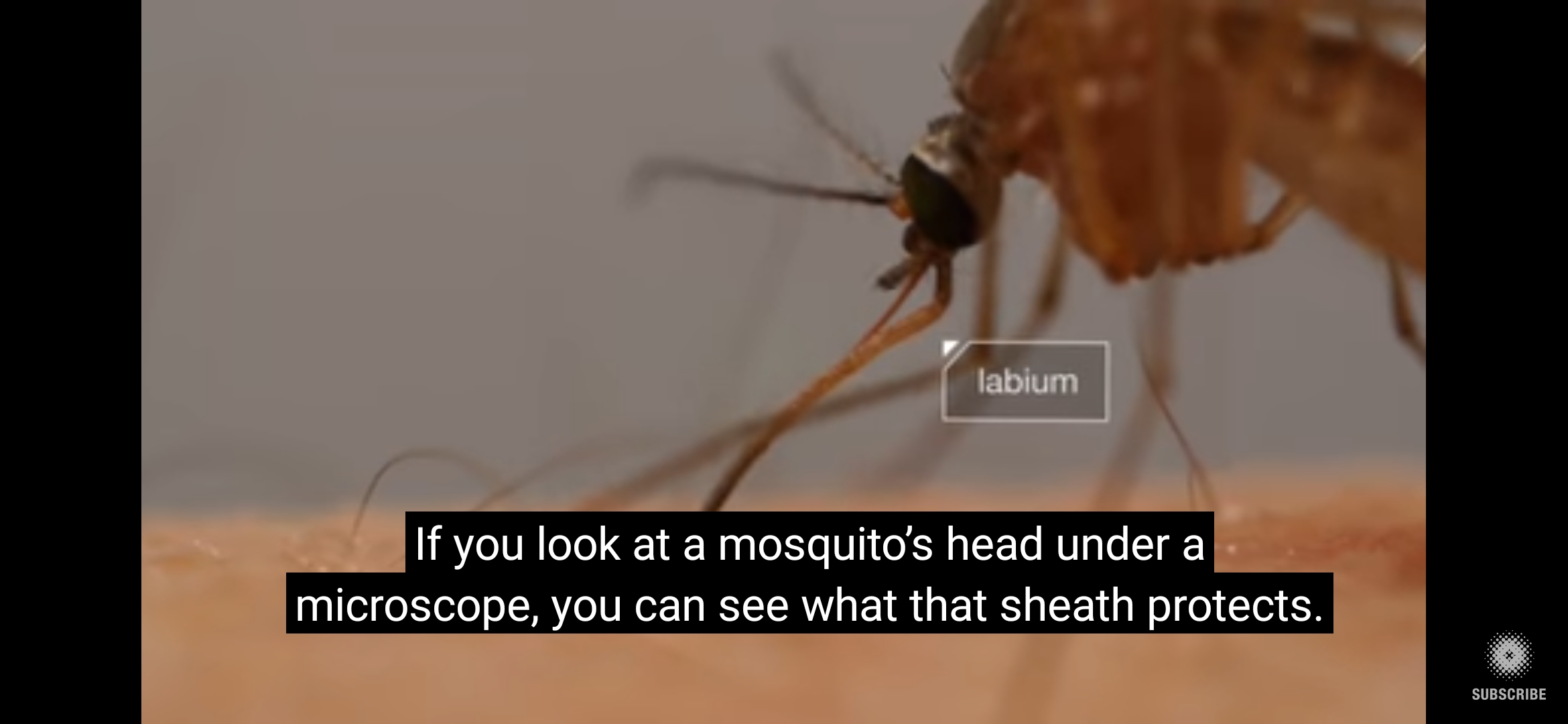 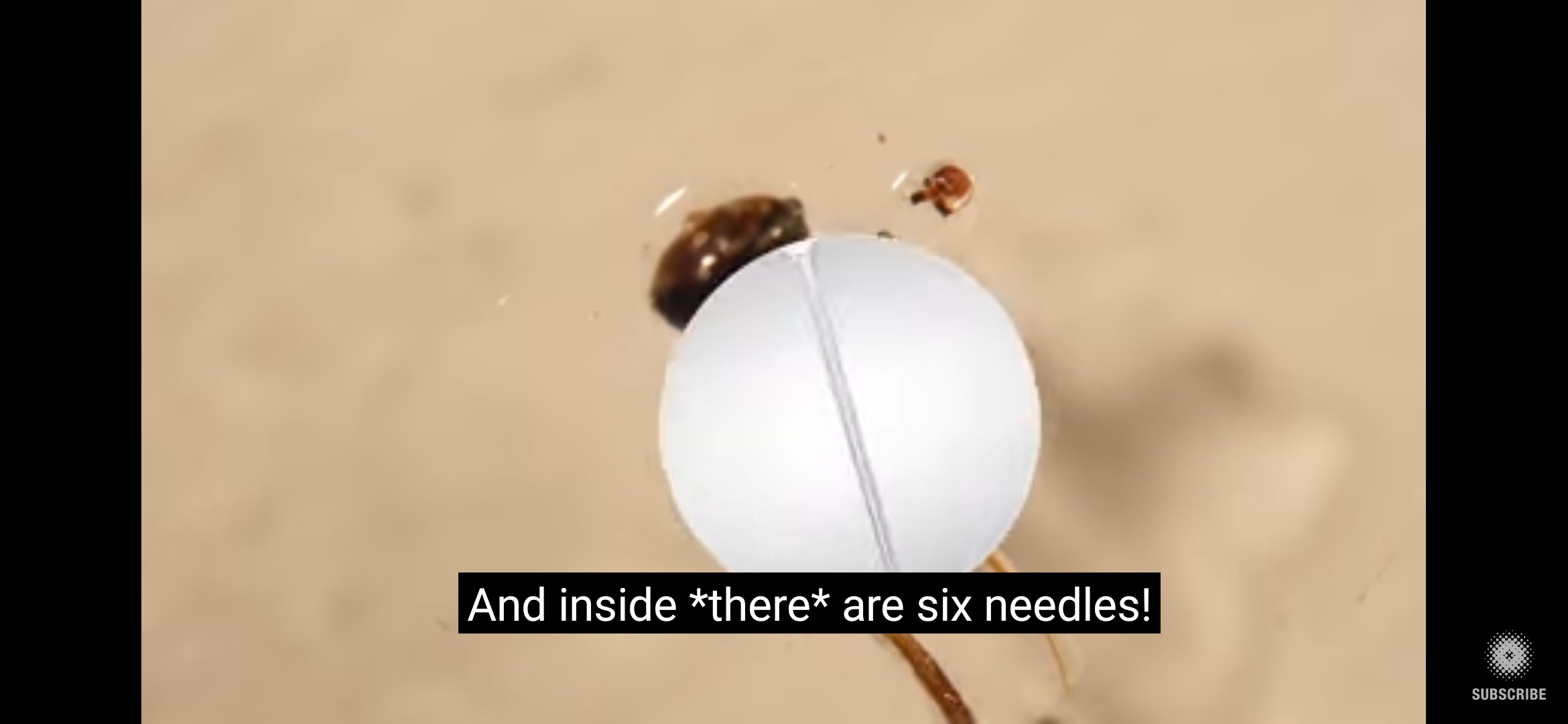 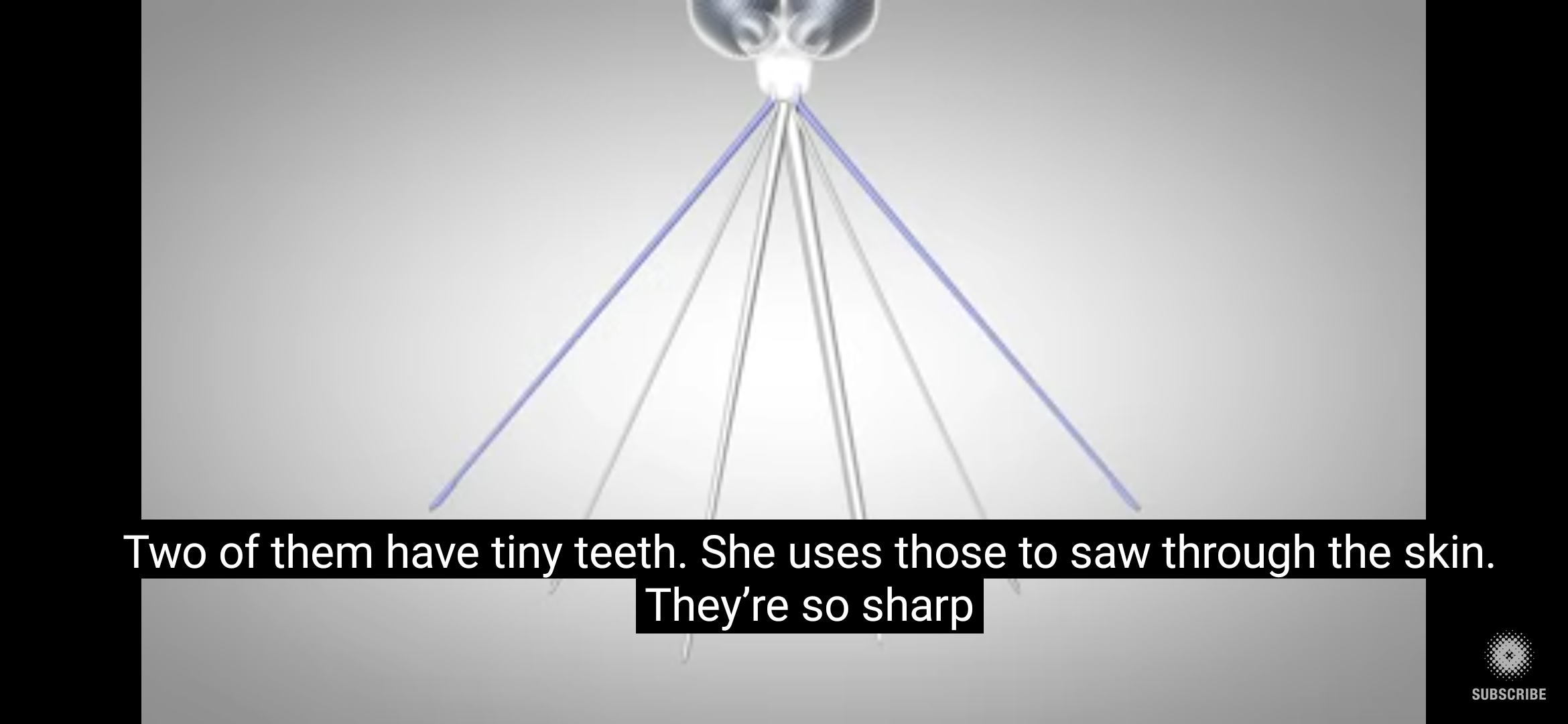 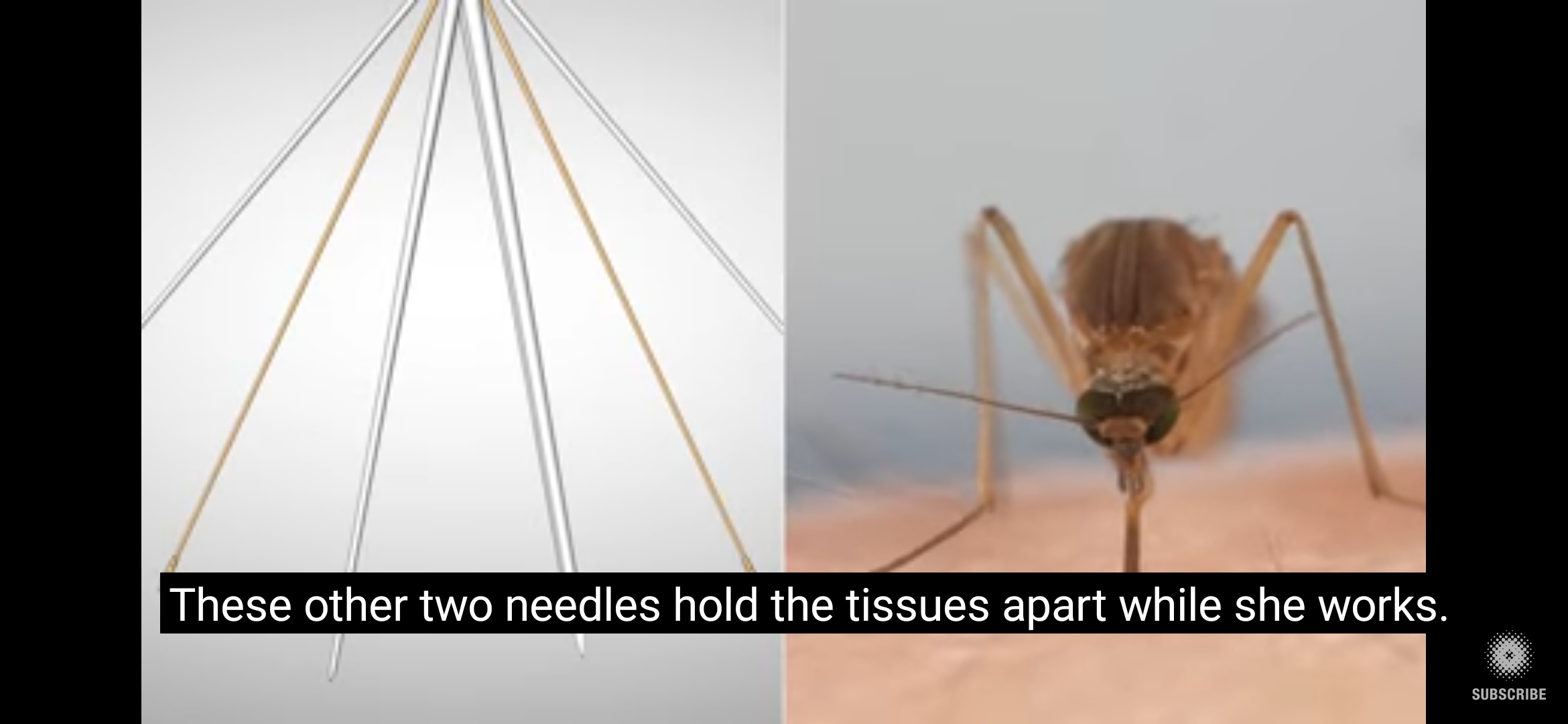 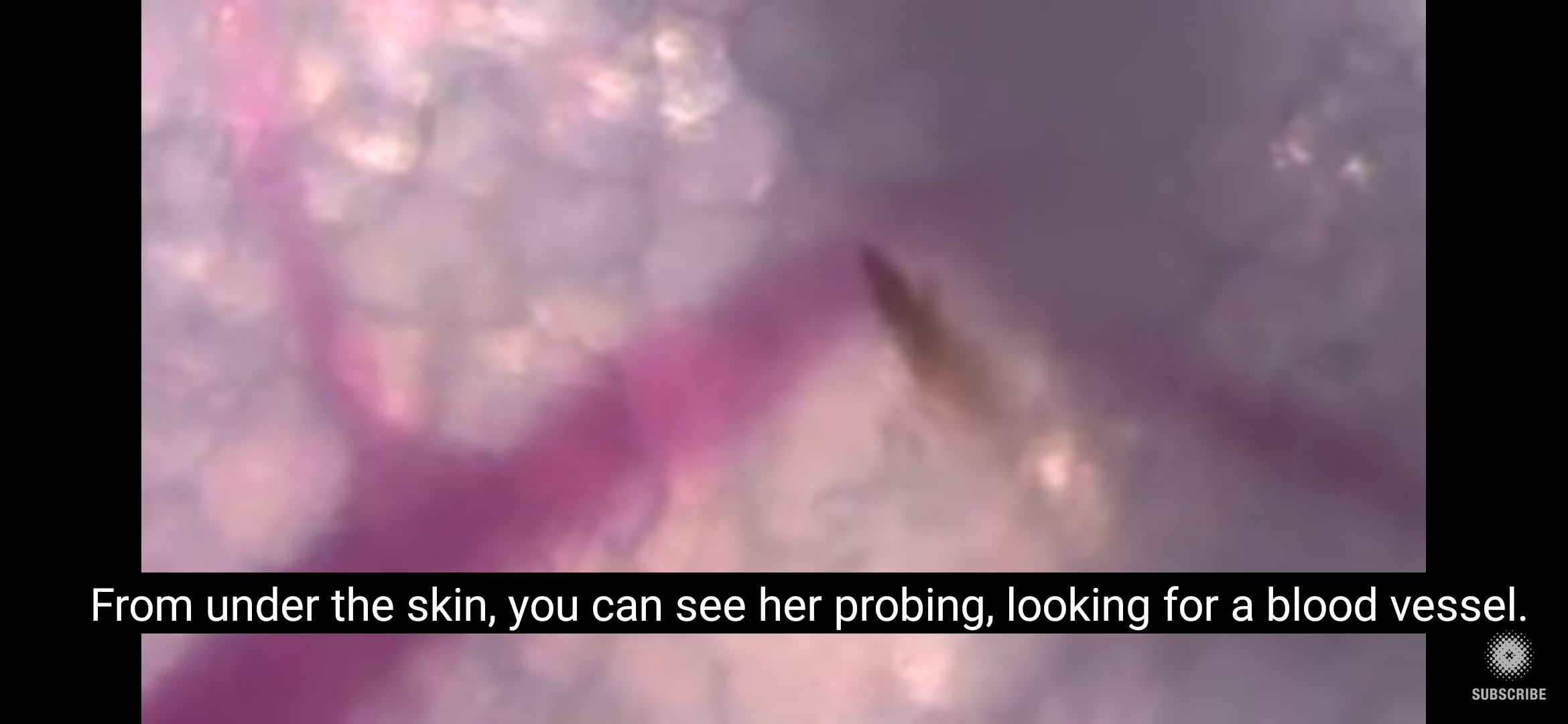 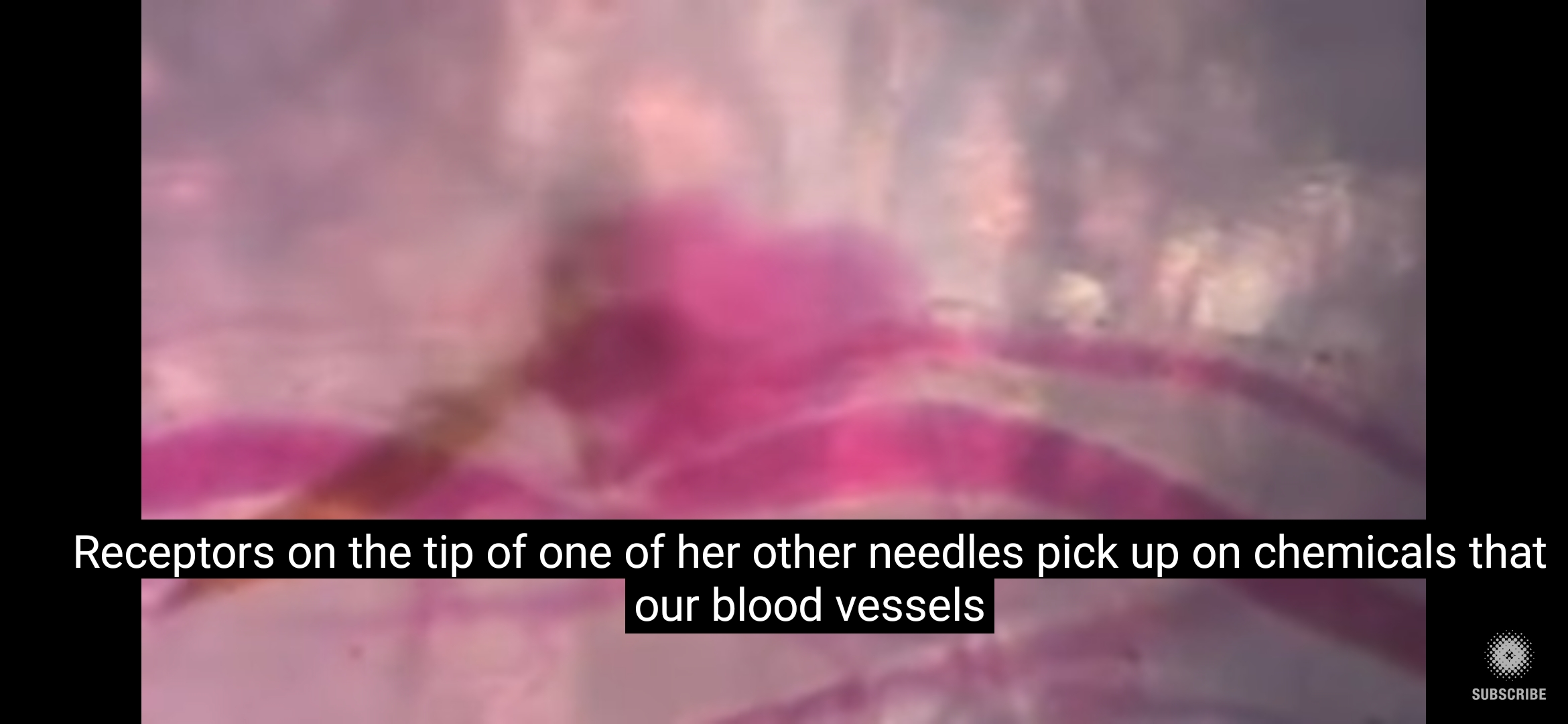 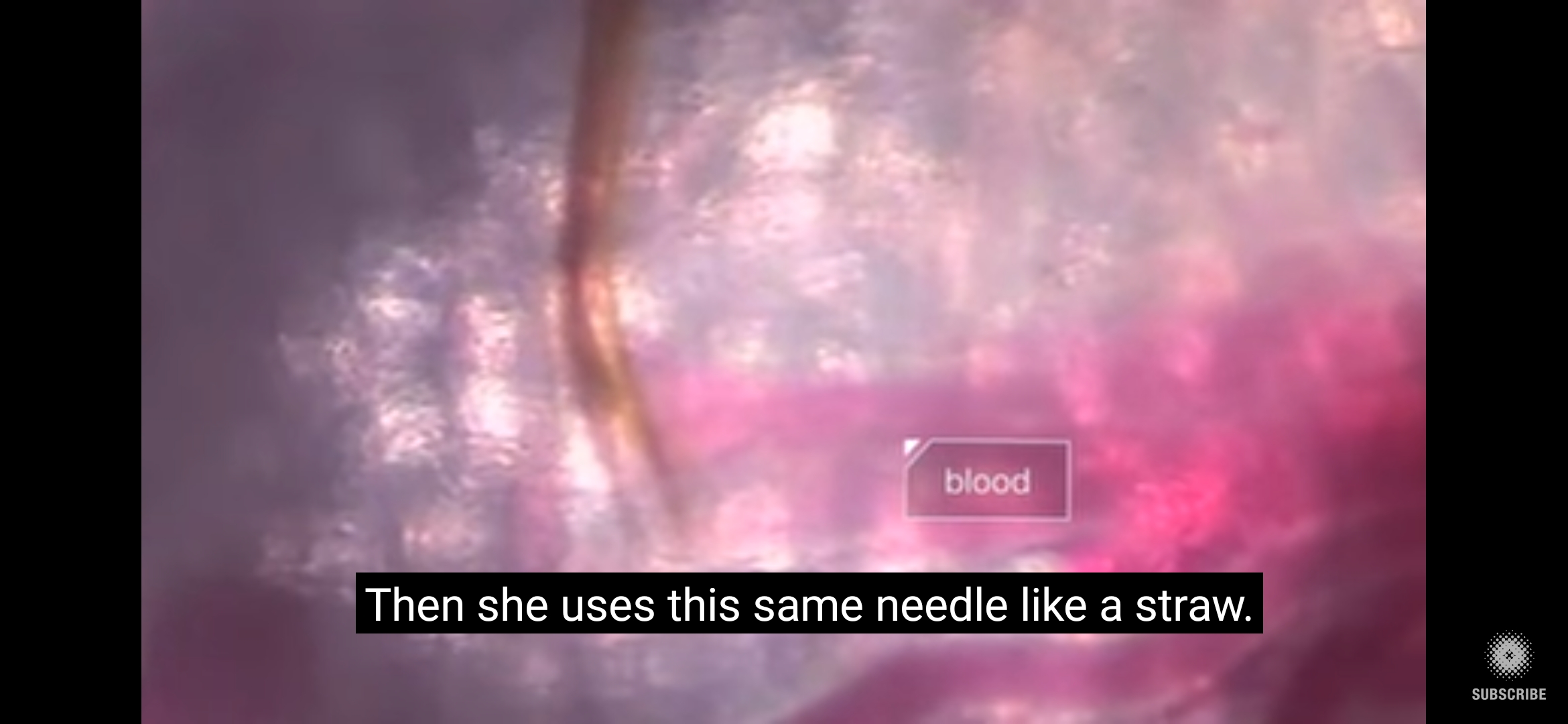 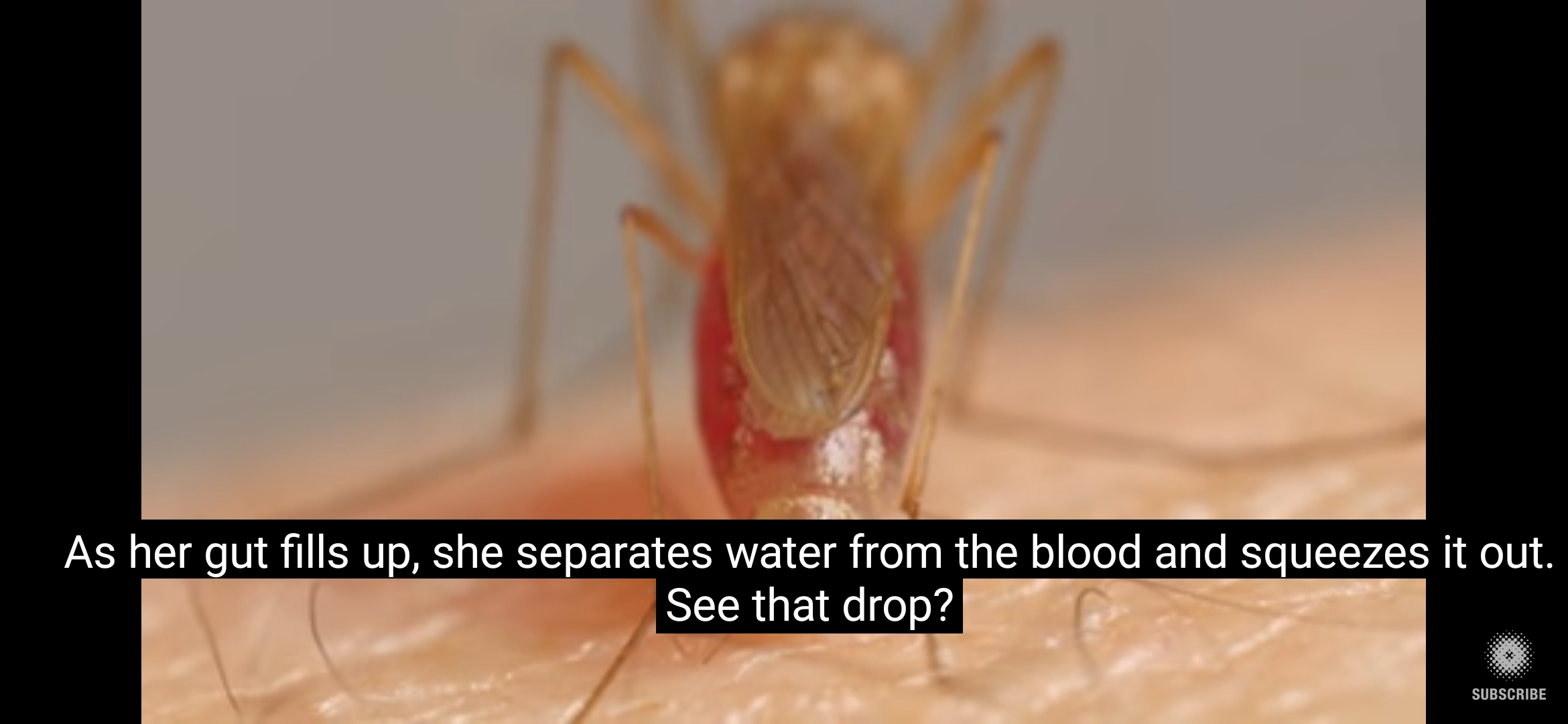 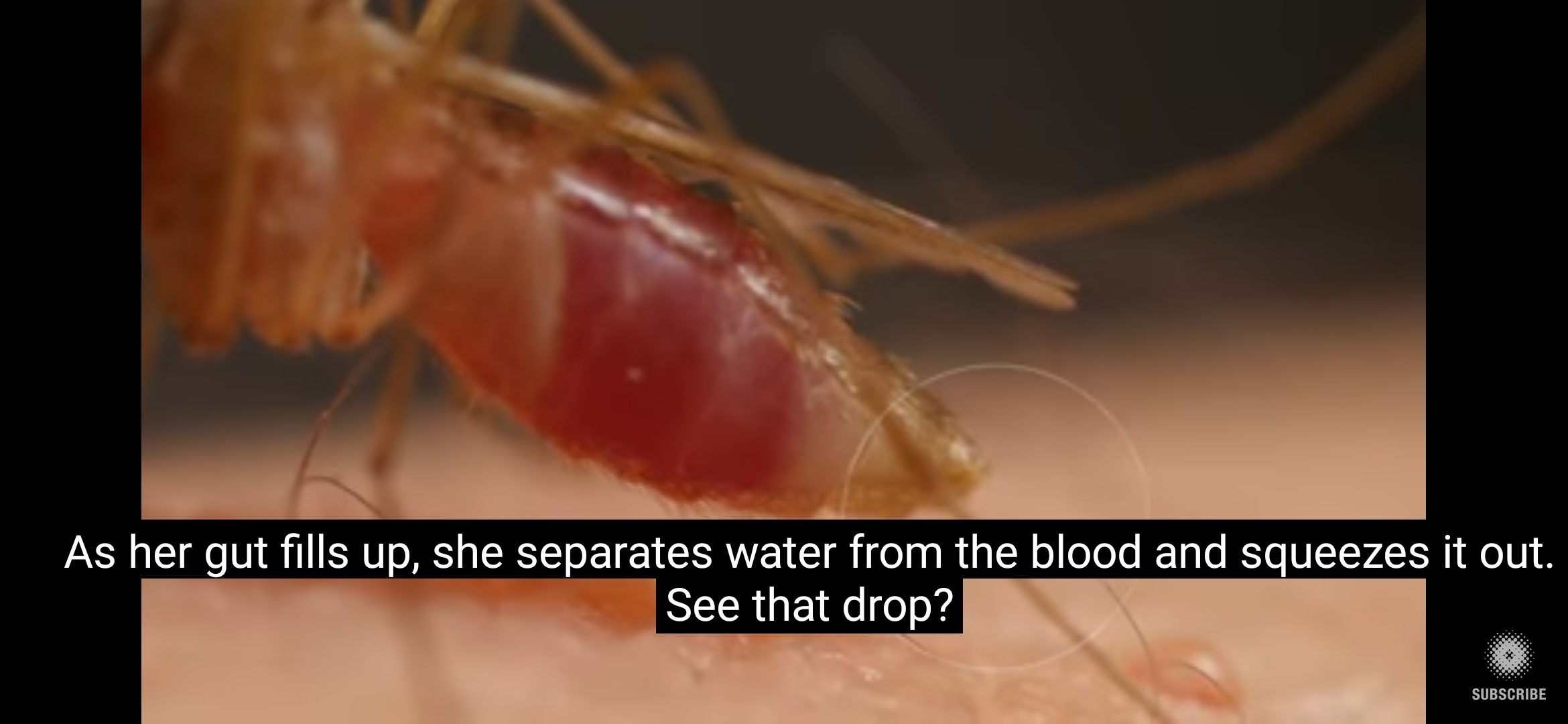 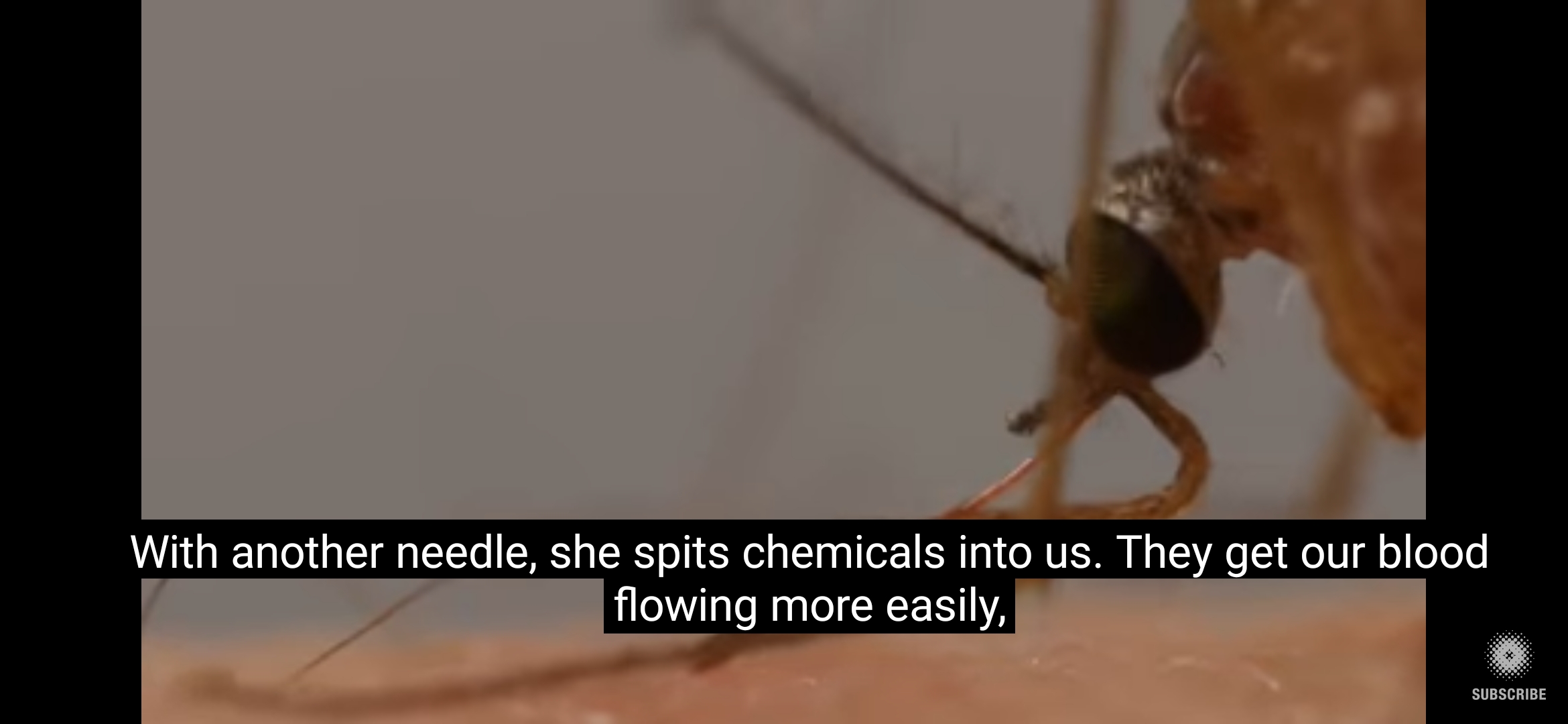 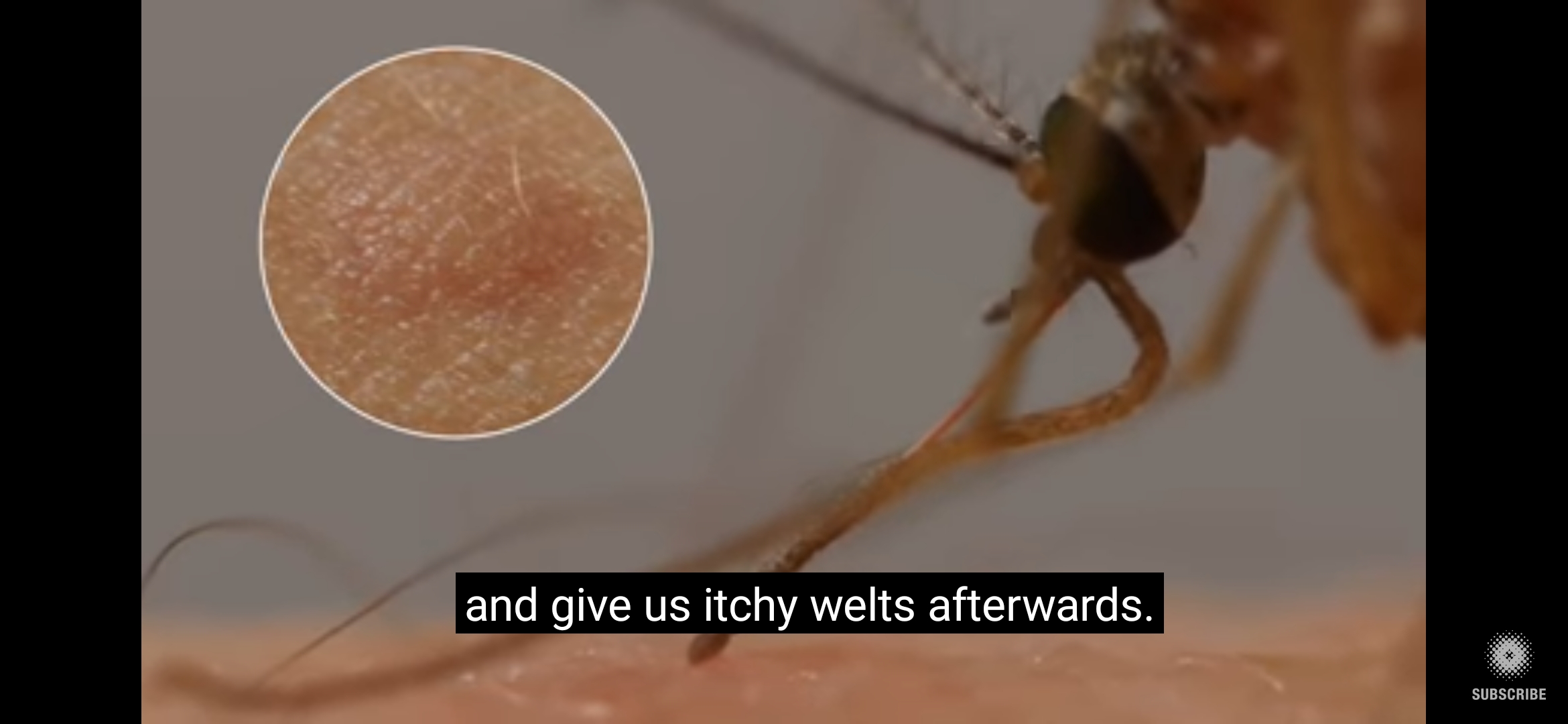 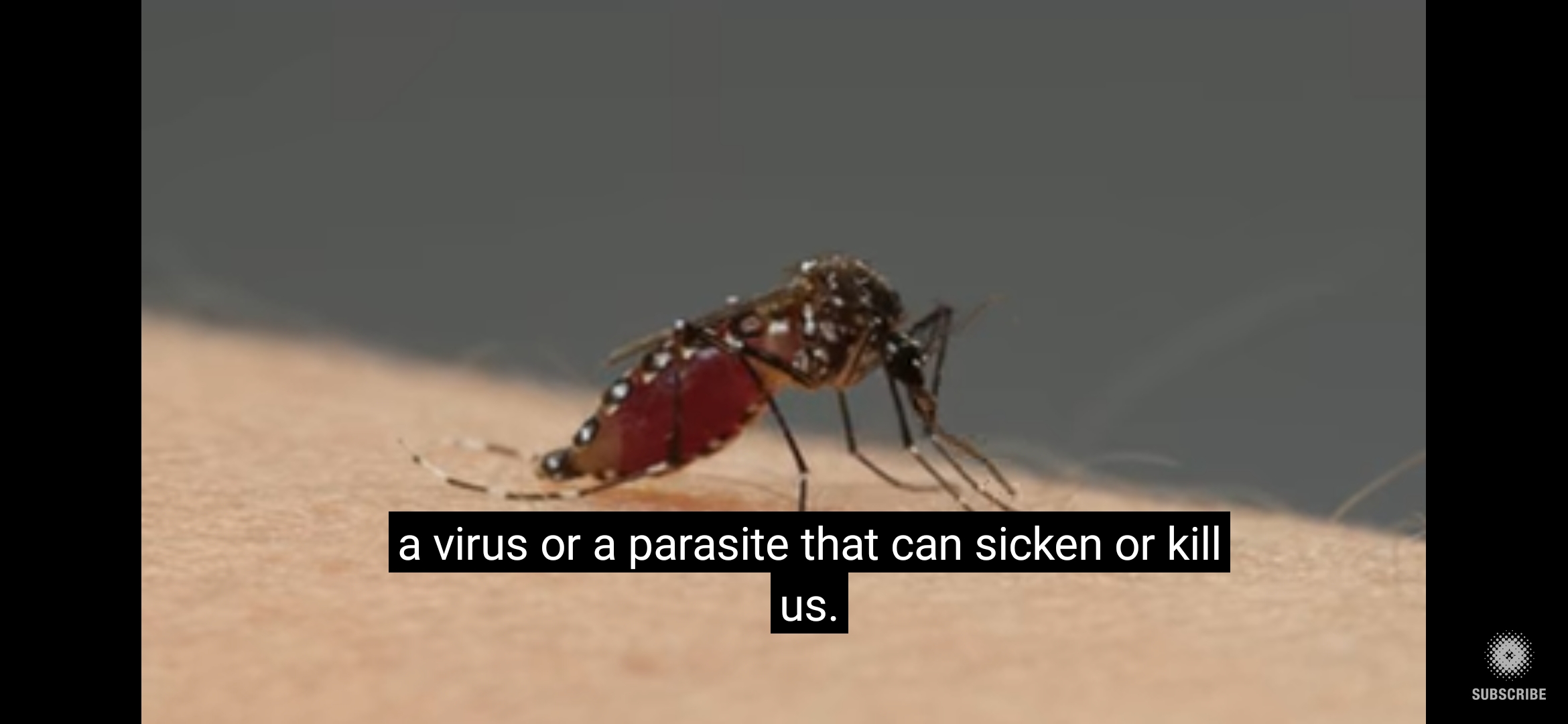 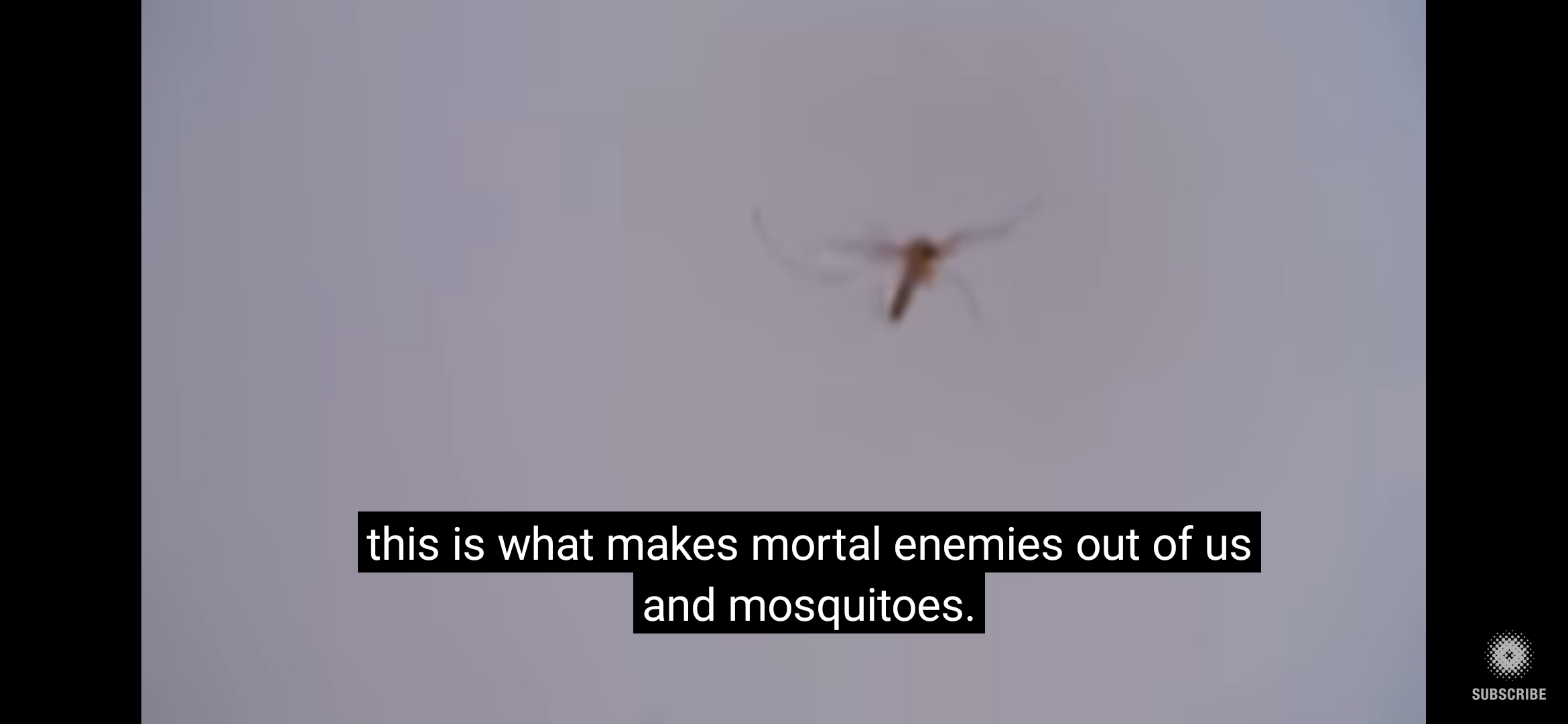 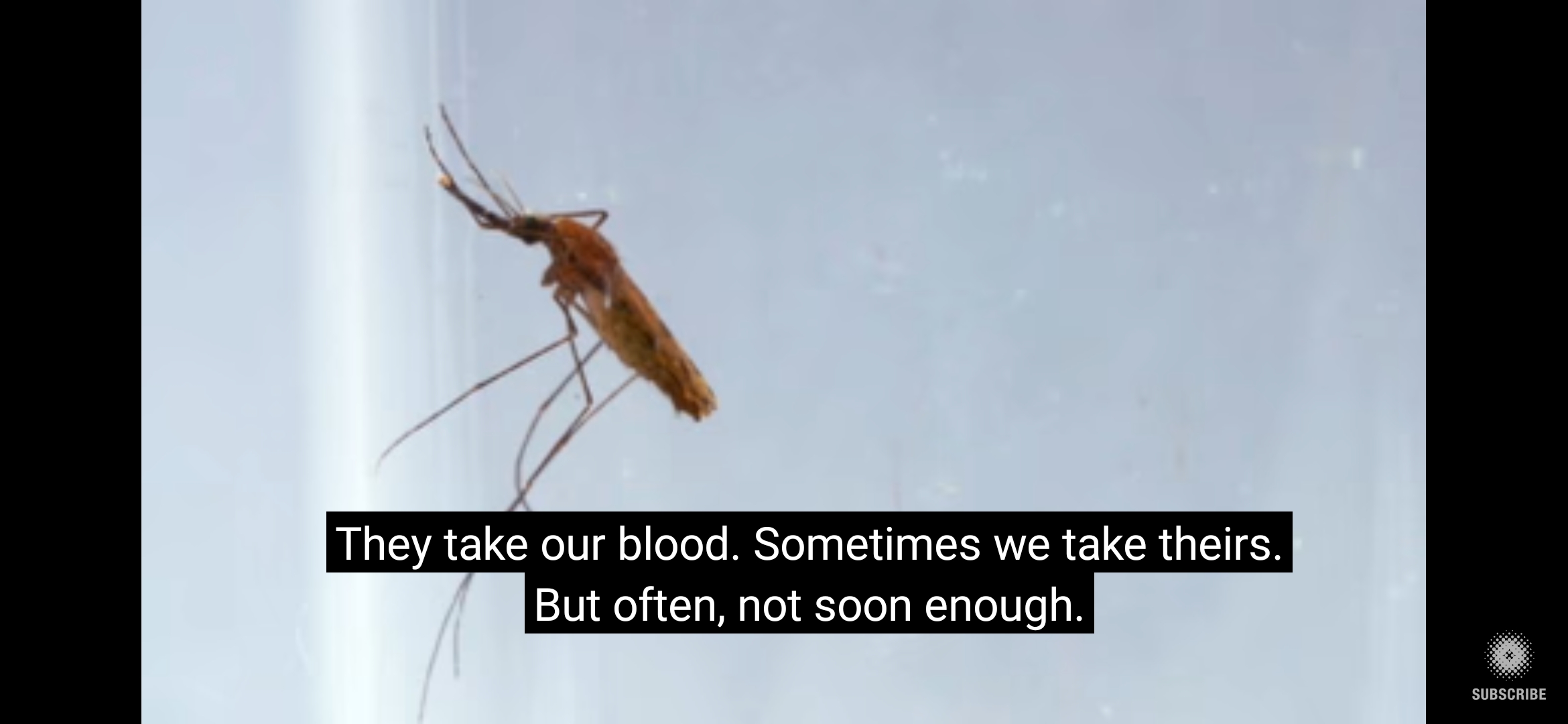 ANTI-LARVAL MEASURES

(a) Environmental control 
(b) Chemical control 
(c) Biological control.

2 ANTI-ADULT MEASURES 
(a) Residual sprays 
(b) Space sprays 
(c) Genetic control.

3 PROTECTION AGAINST MOSQUITO BITES 
(a) Mosquito net 
(b) Screening 
(c) Repellents.
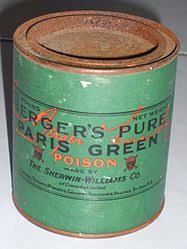 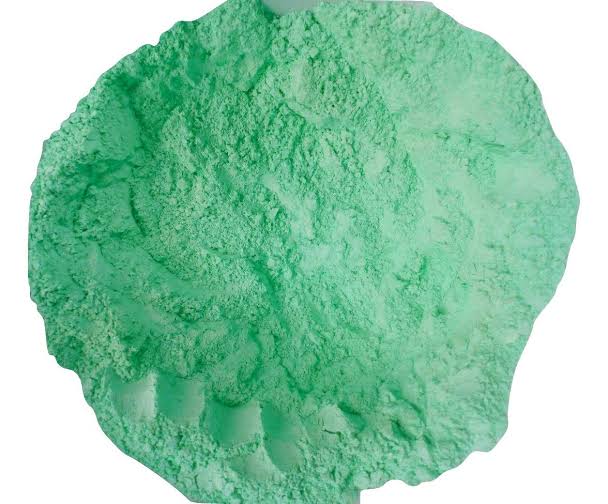 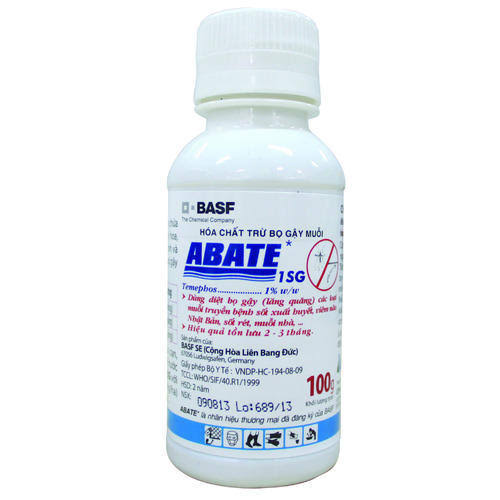 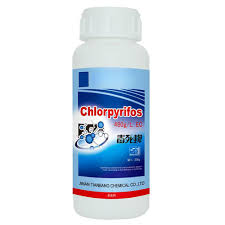